Access Practices
ATLAS INNOVATION
Dr Emmanouela Patiniotaki
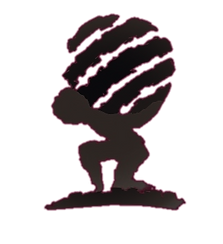 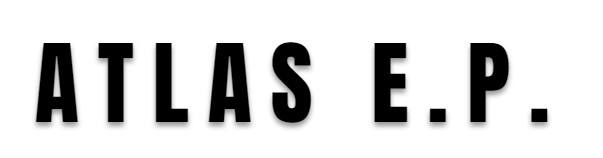 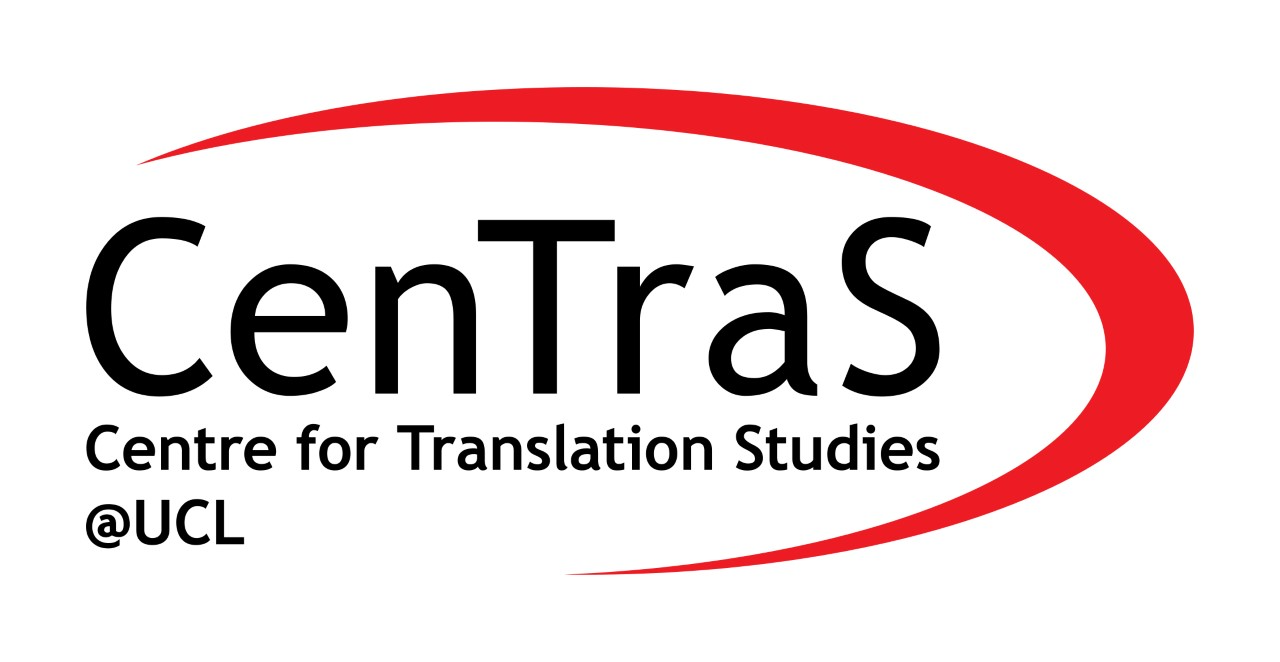 Involvement(development of INCLUDE framework)
Academic/Researcher in:
Accessibility
AVT
Assistive Technology
Language Automation
Crisis Translation
Translation Technology
Access Services Provider & Accessibility Production Expert Translation & Accessibility trainer
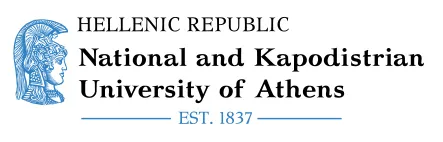 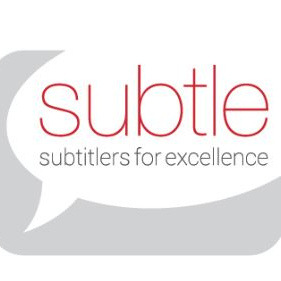 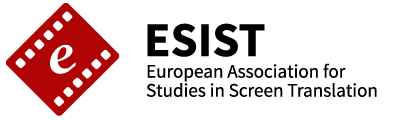 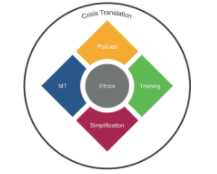 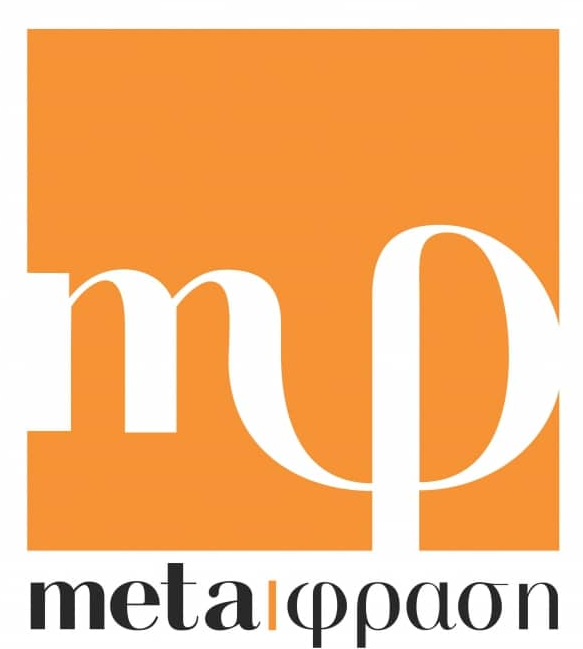 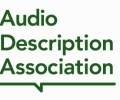 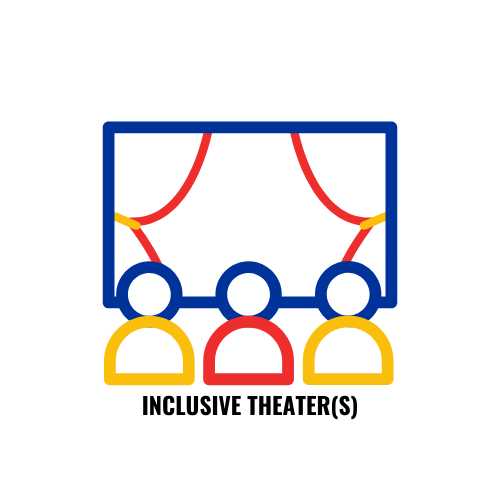 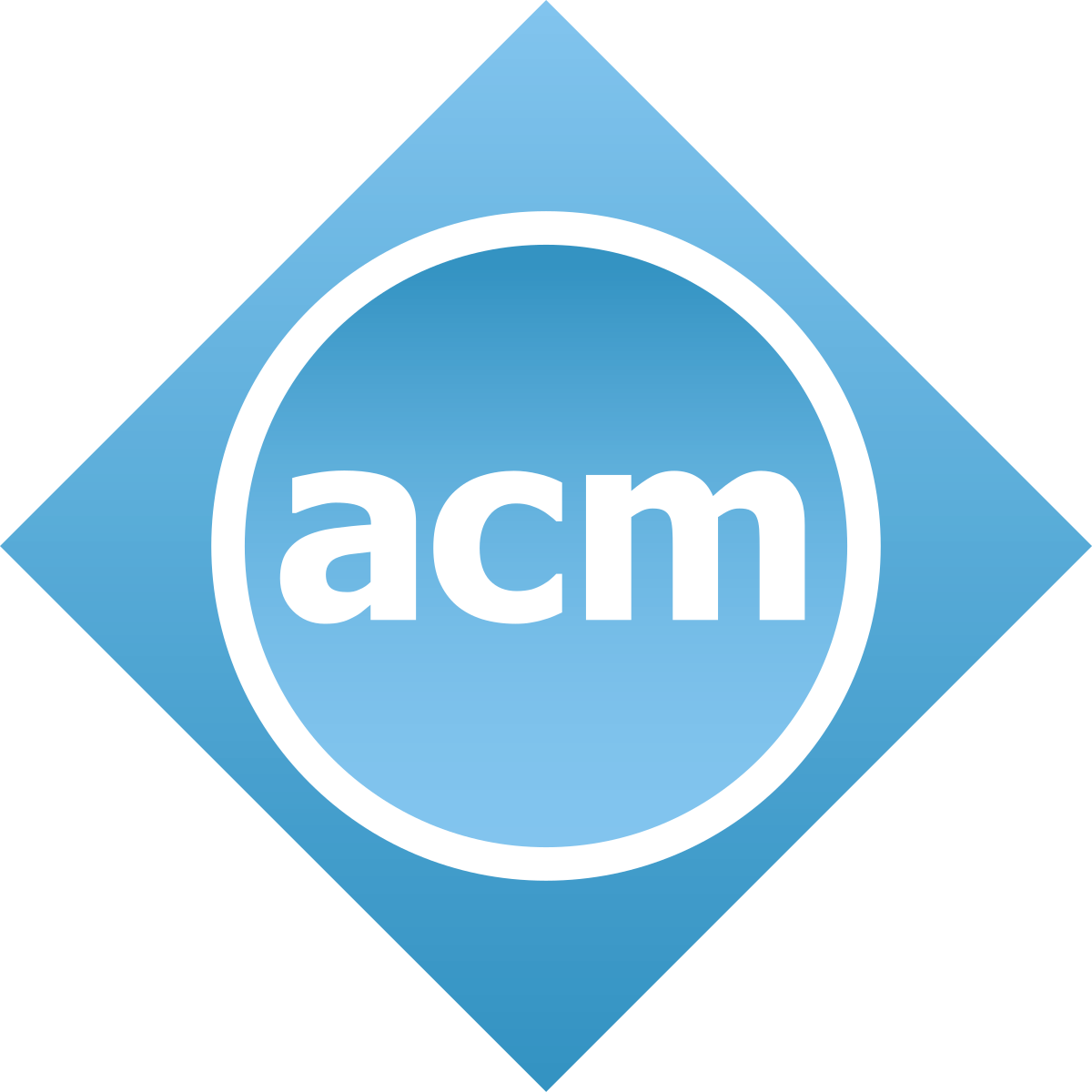 about me
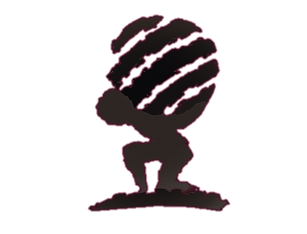 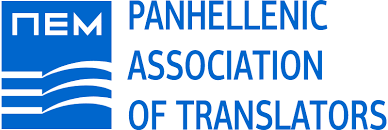 Who are we?
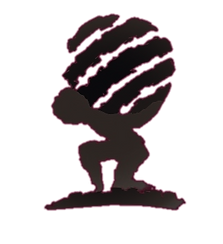 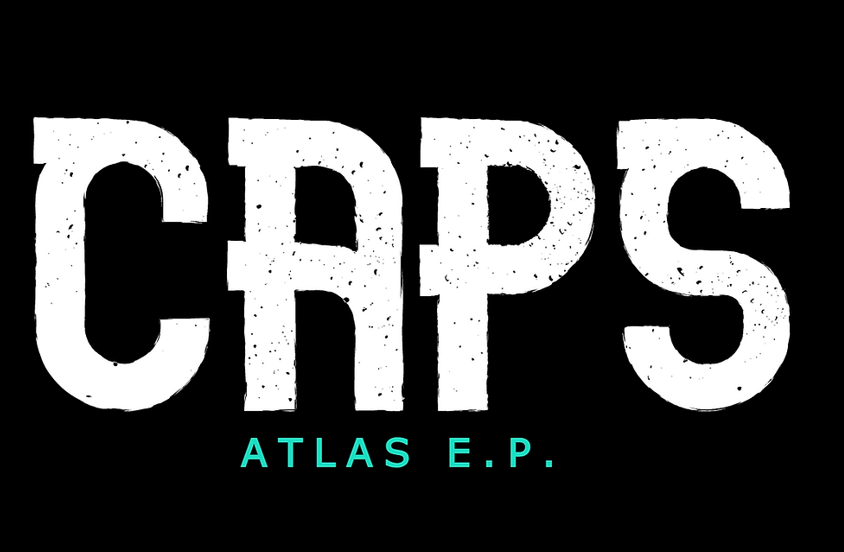 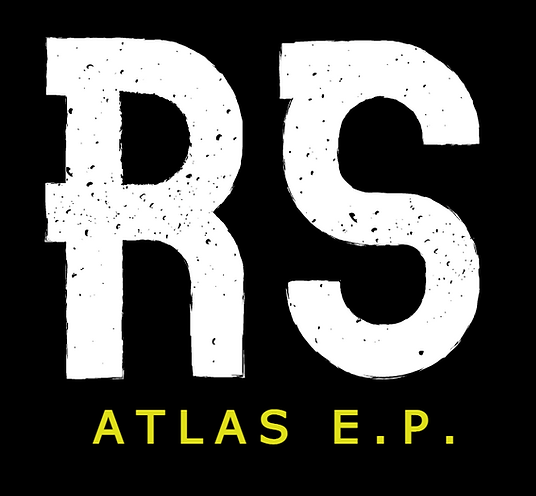 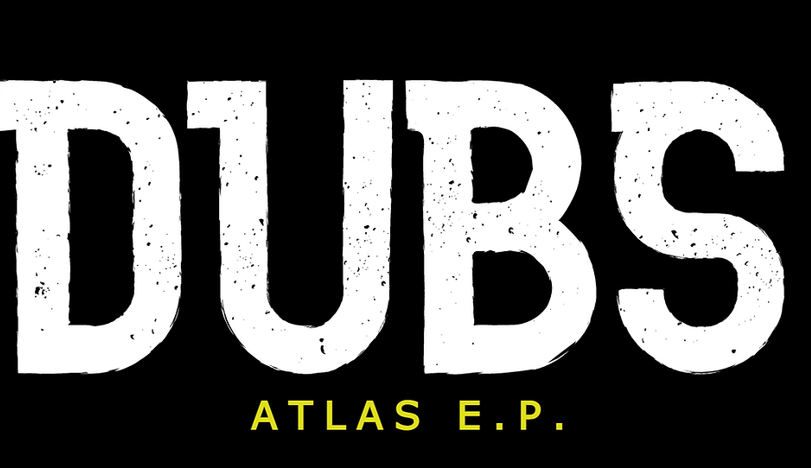 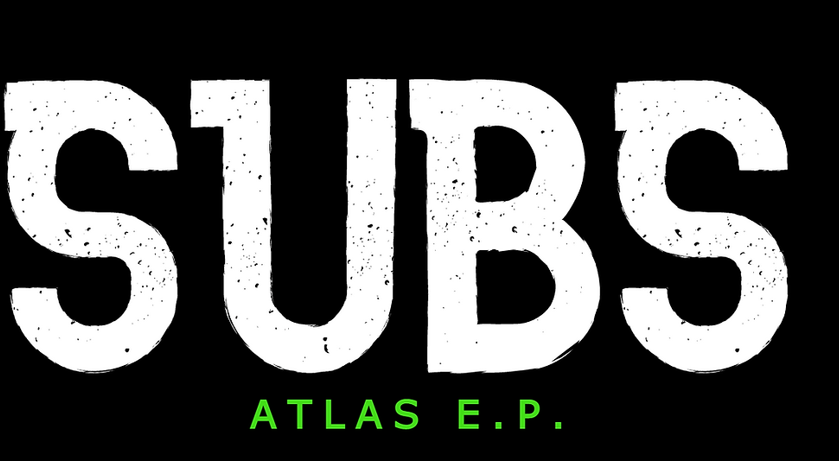 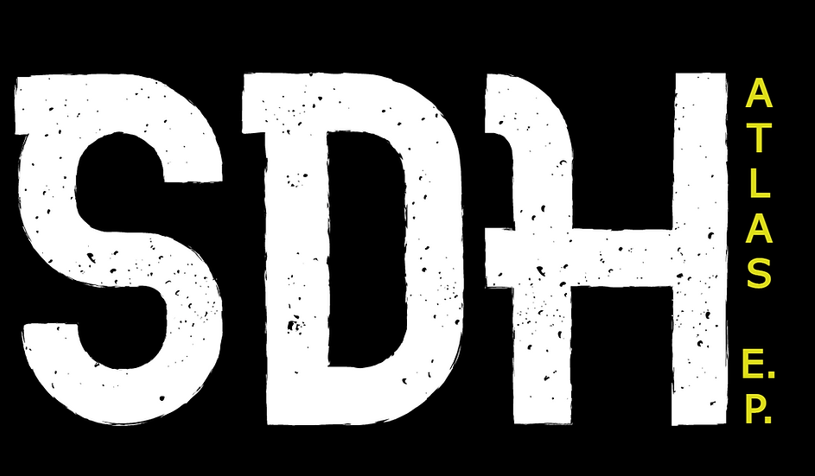 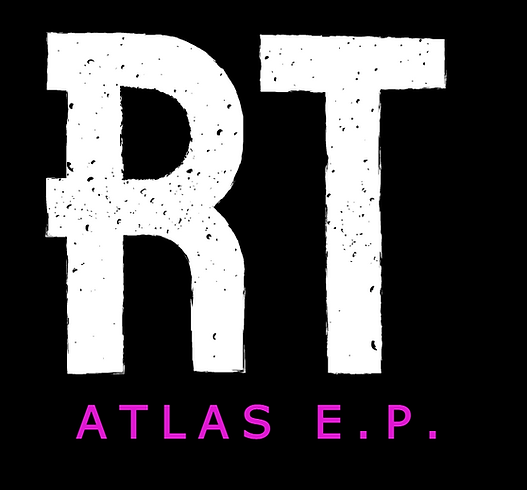 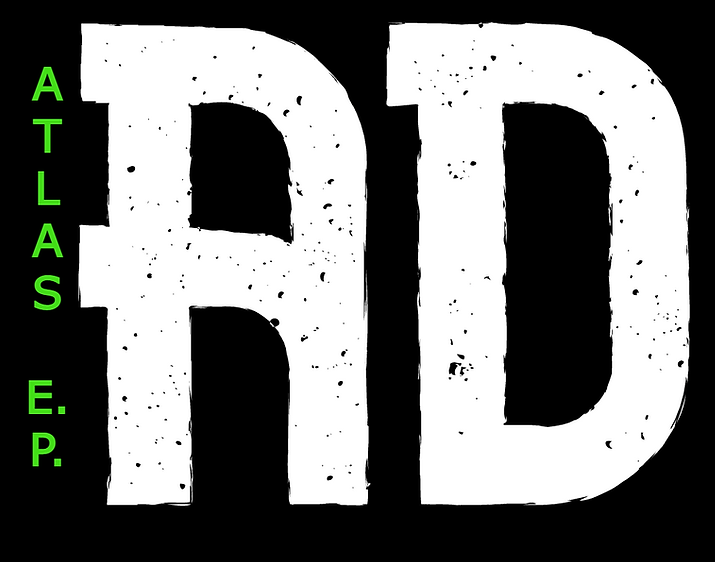 SDH & CC
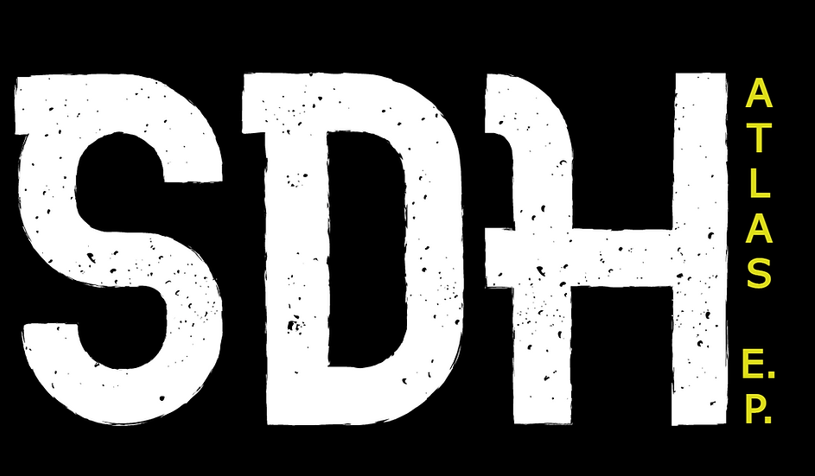 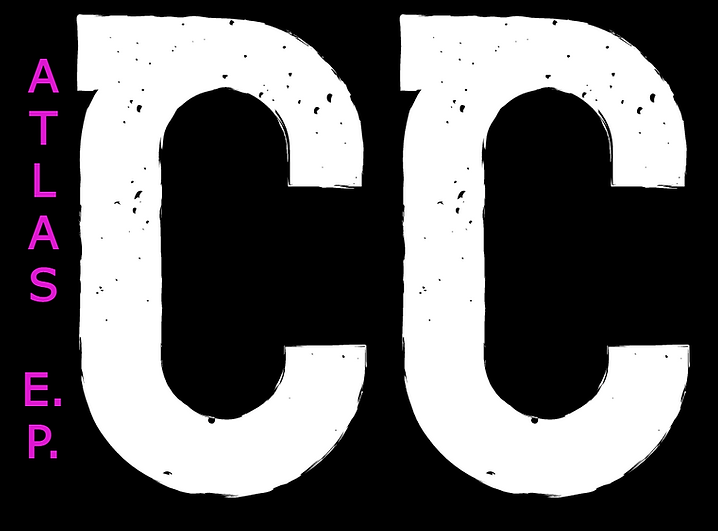 Subtitling & Surtitling
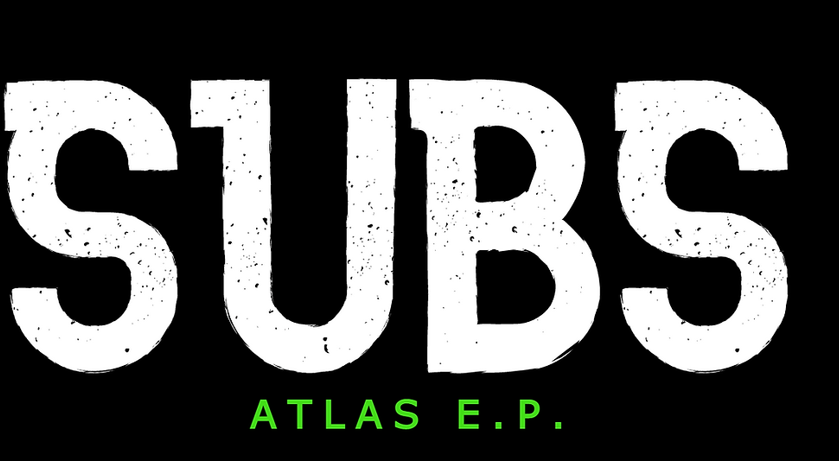 Voicing
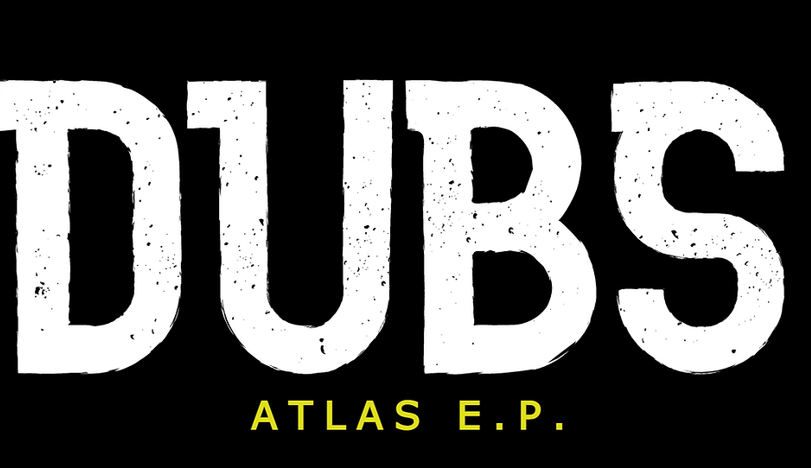 Voice Over
Commentary
Audio Subtitling
Marketing
Audio Description & Tactile Tours
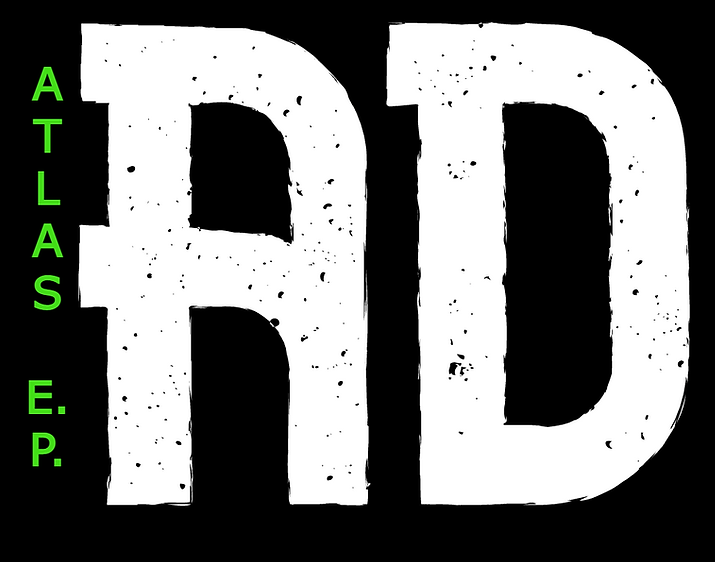 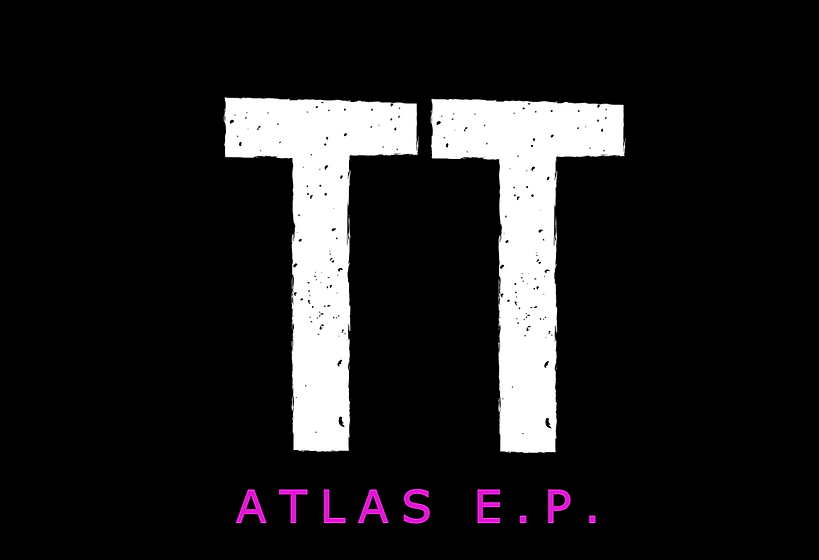 STTI – Speech to Text Interpreting
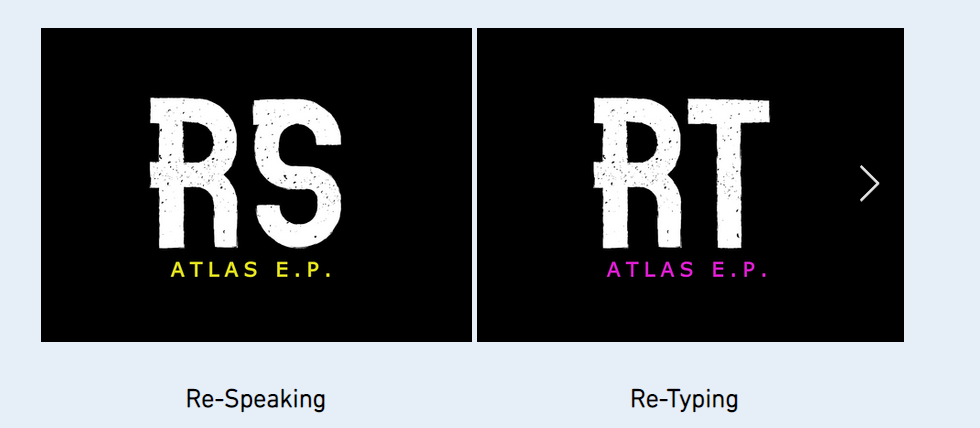 Accessibility Productions
Training for clients
Training for staff
Marketing and promotion
Accessibility chains
Financial management re accessibility
Consultation on architecture & content of various types
What we see in the content
©2023 Patiniotaki
An example of Live Subtitling
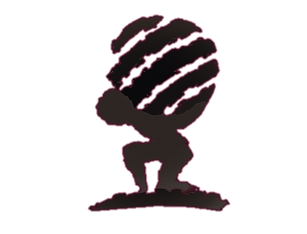 An example from Surtitling
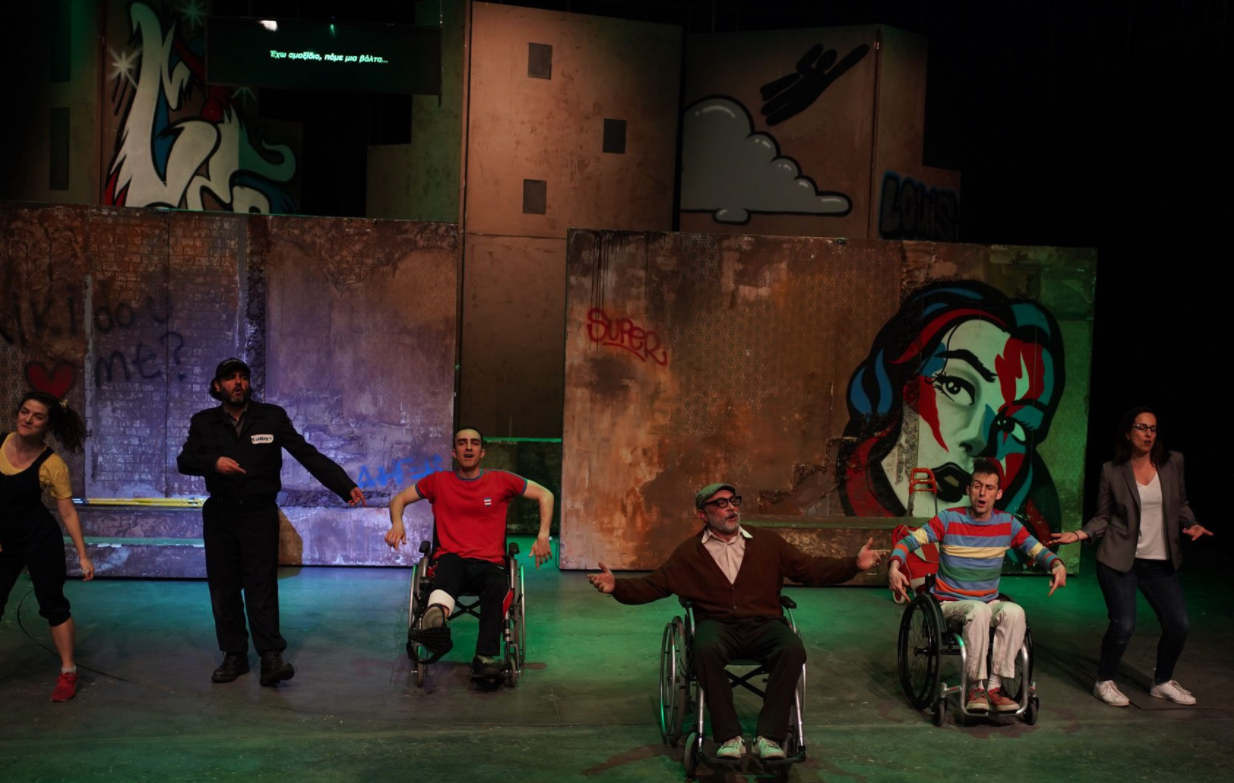 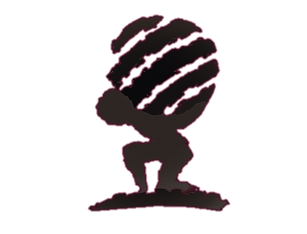 Research & academic approach
Rights-based approach (Disabled Movement)
Towards a ‘politically and socially correct’ framework
Discussion: terminology, models (history & development), language (PFL & IFL), criticism, Disability Studies
Focus on the Social Model.
Social Model: disability is seen as barriers of inaccessibility set by society to those with an impairment
Oliver (1990a: 3): “It is not individual limitations, of whatever kind, which are the cause of the problem but society’s failure to provide appropriate services and adequately ensure the needs of disabled people are fully taken into account in its social organisation”.
©2023 Patiniotaki
[Speaker Notes: Example of audiovisual material:]
On the social model of disability
Developed in the 1970s. It was “the big idea” of the British disability movement (Hasler, 1993).

It demonstrates that the problems disabled people face are the result of social oppression and exclusion, not their individual deficits.

There is no binary distinction between able and disabled. A person from one group may quickly become a member of the other through accident or illness. There is no absolute disability, there is only lack of access.
On the social model of disability
“The problem of disability is relocated from the individual, to the barriers and attitudes which disable her.”(ibid.) 

Impairment is distinguished from disability. Impairment is individual and private.

Disability is structural and public. While doctors and professions allied to medicine seek to remedy impairment (cure the person), the real priority is to accept impairment and to remove disability (cure society).
We apply the INCLUDE FRAMEWORK
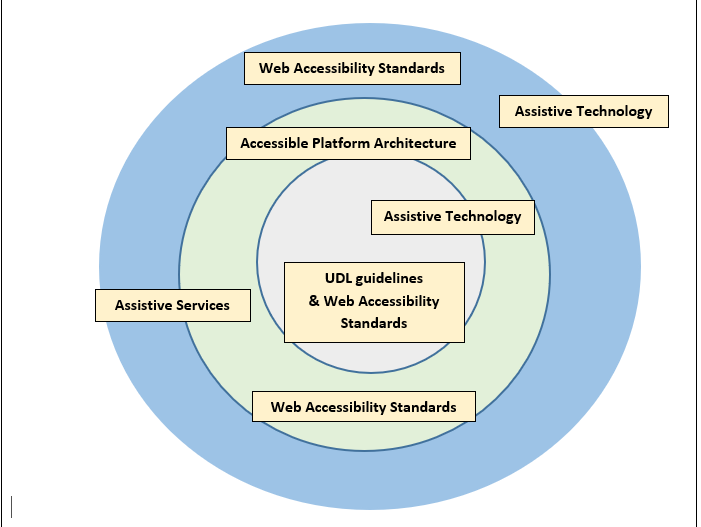 ©2021 Emmanouela Patiniotaki
An example of SDH from Greece
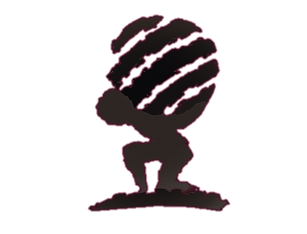 The approach is not simply functional…
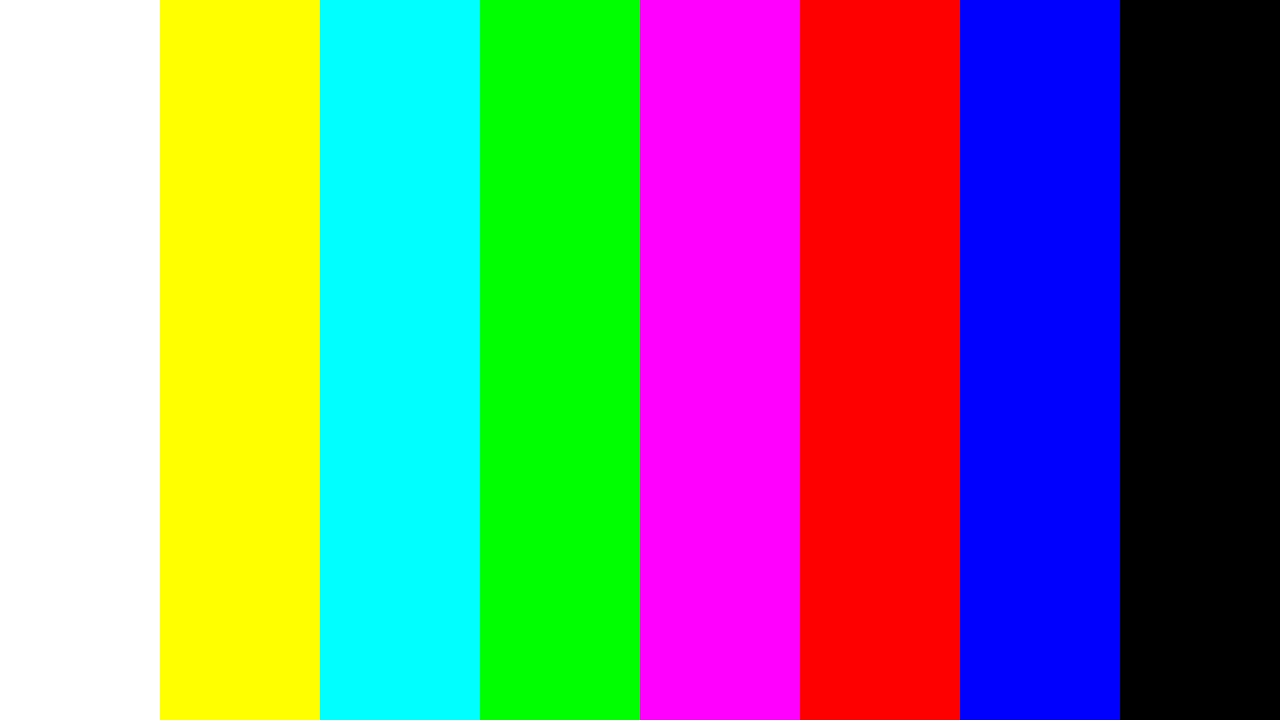 Little England - Accessible
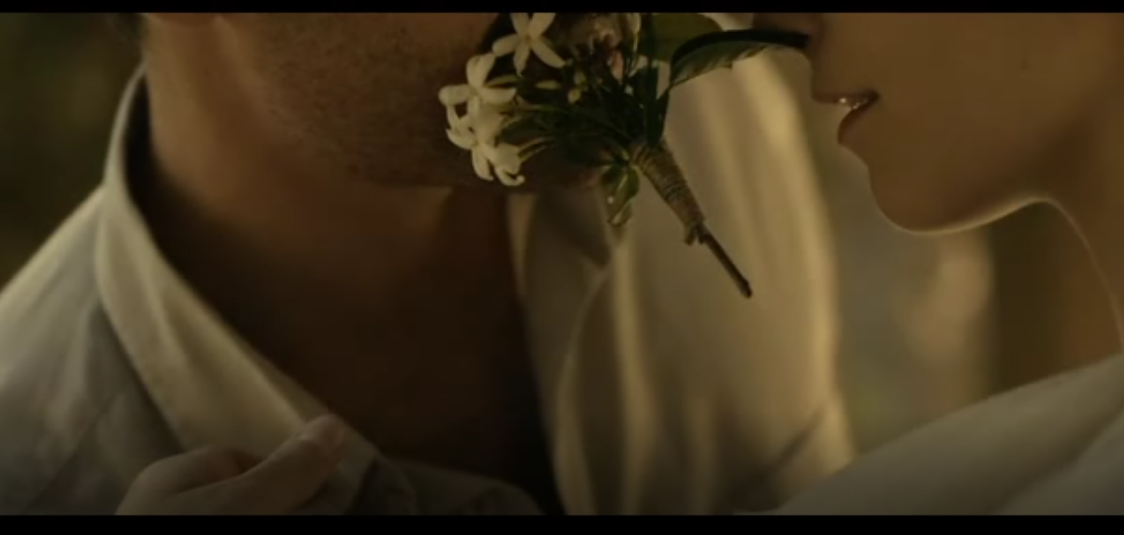 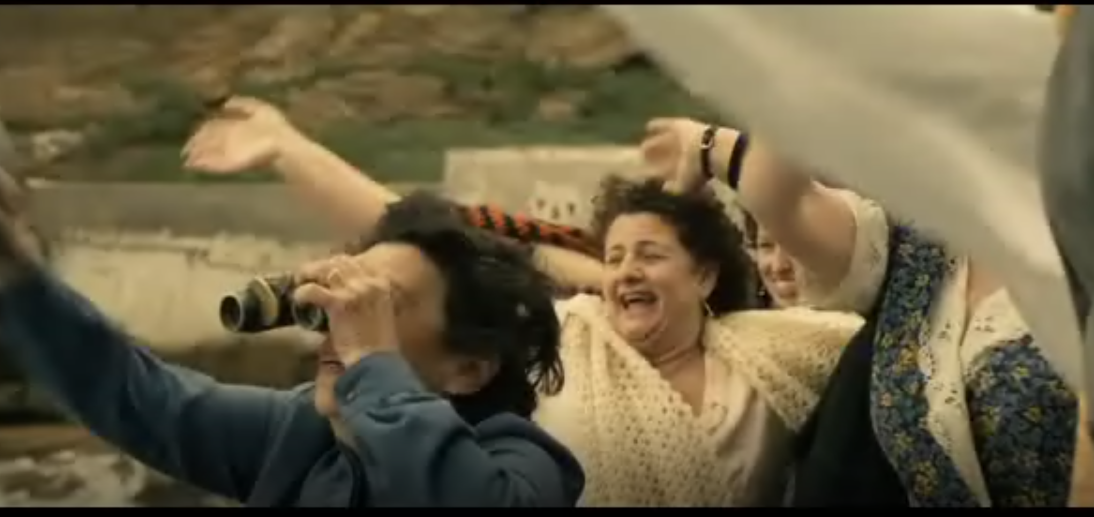 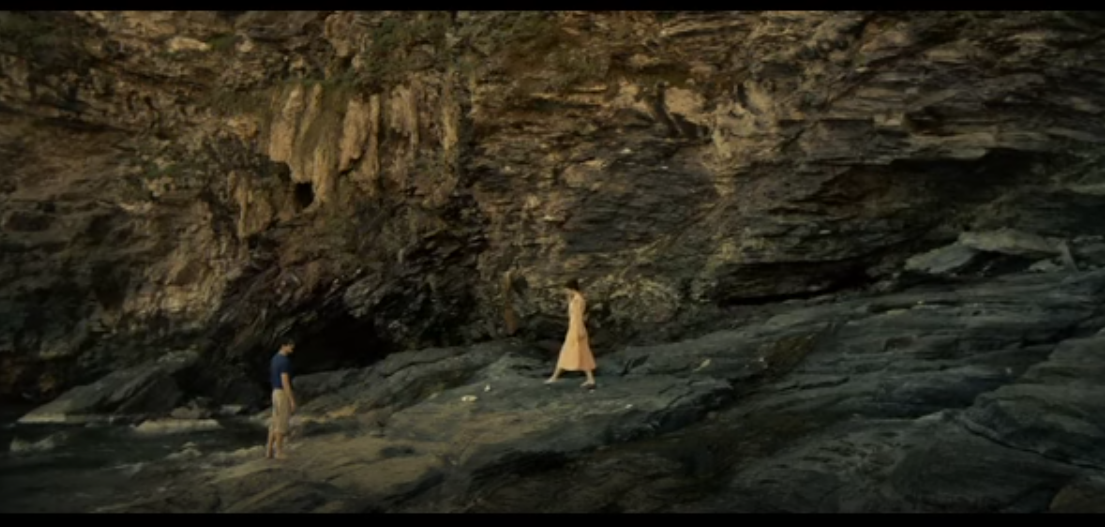 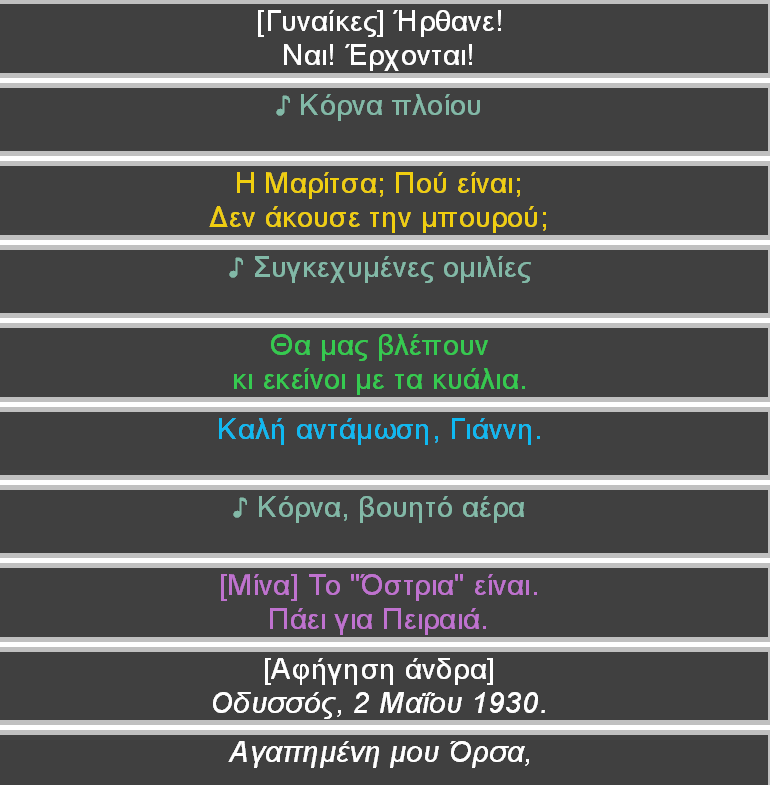 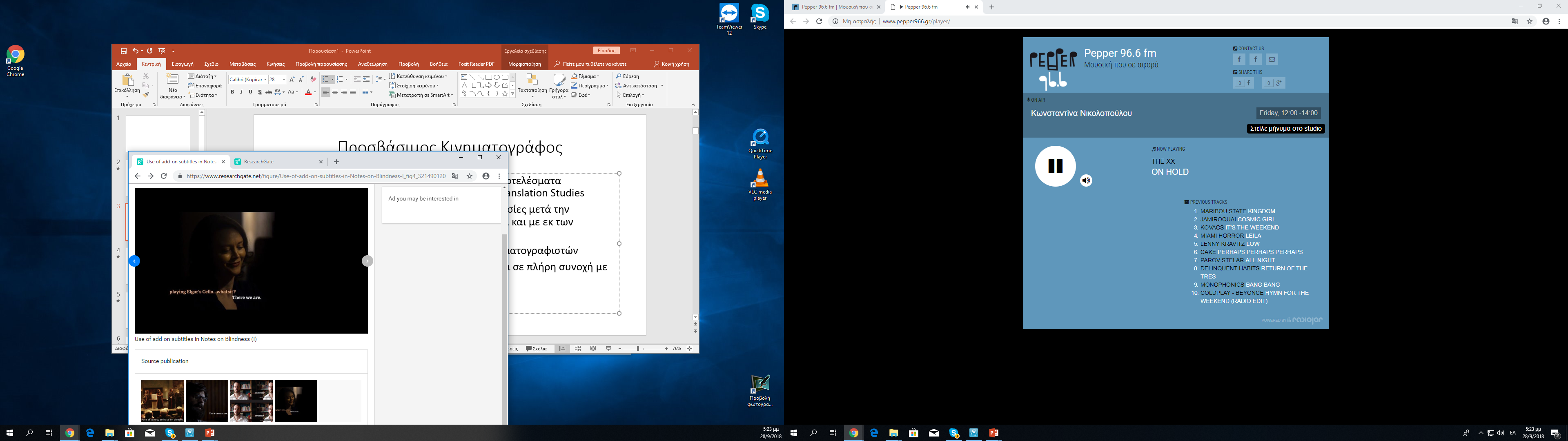 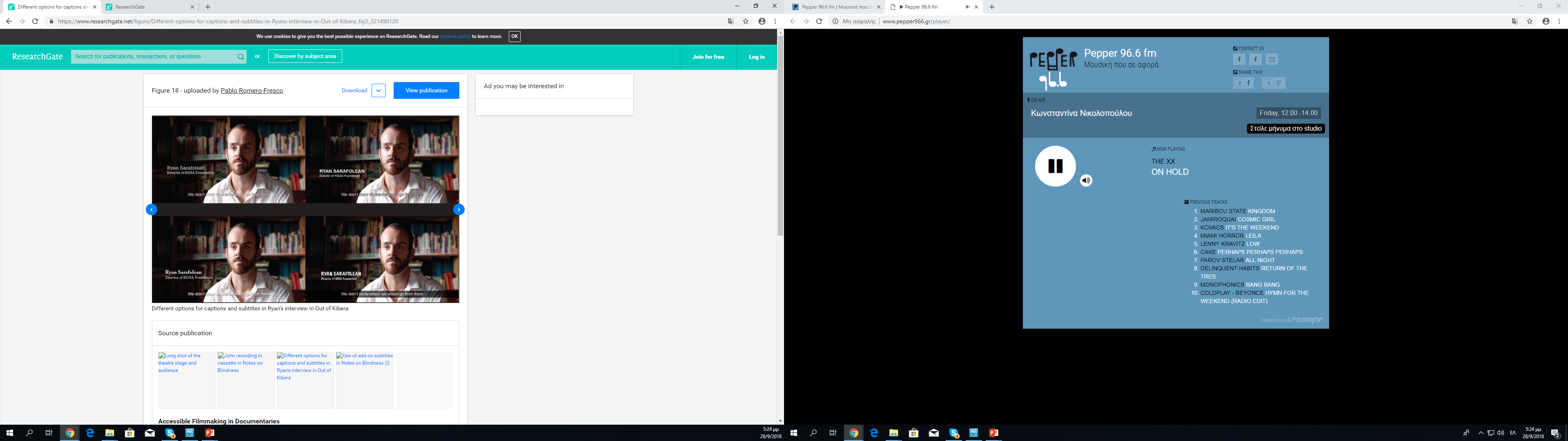 Various online sources
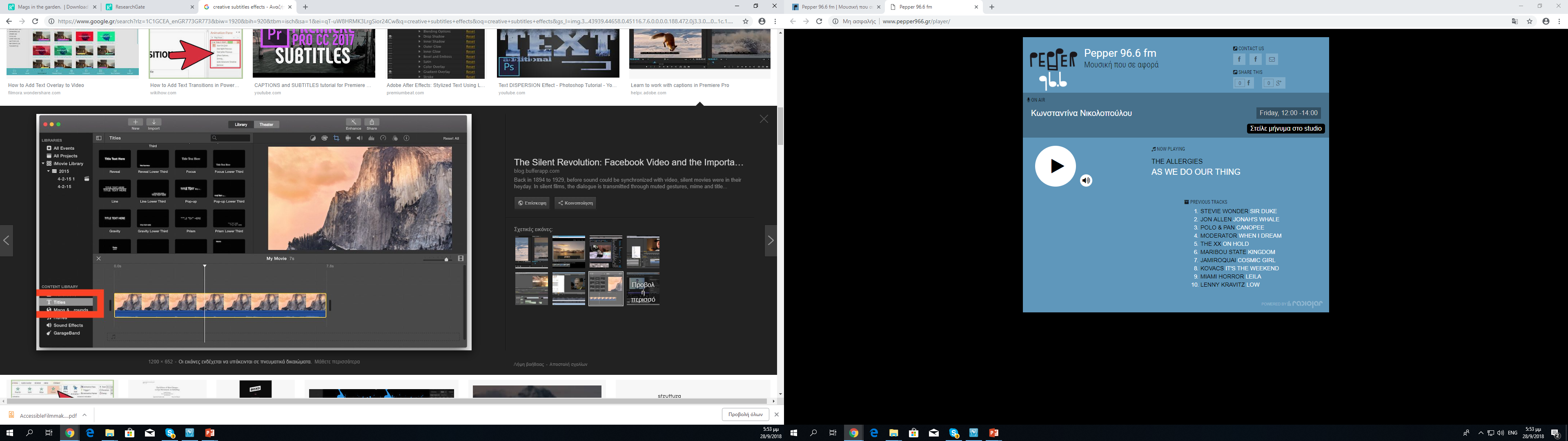 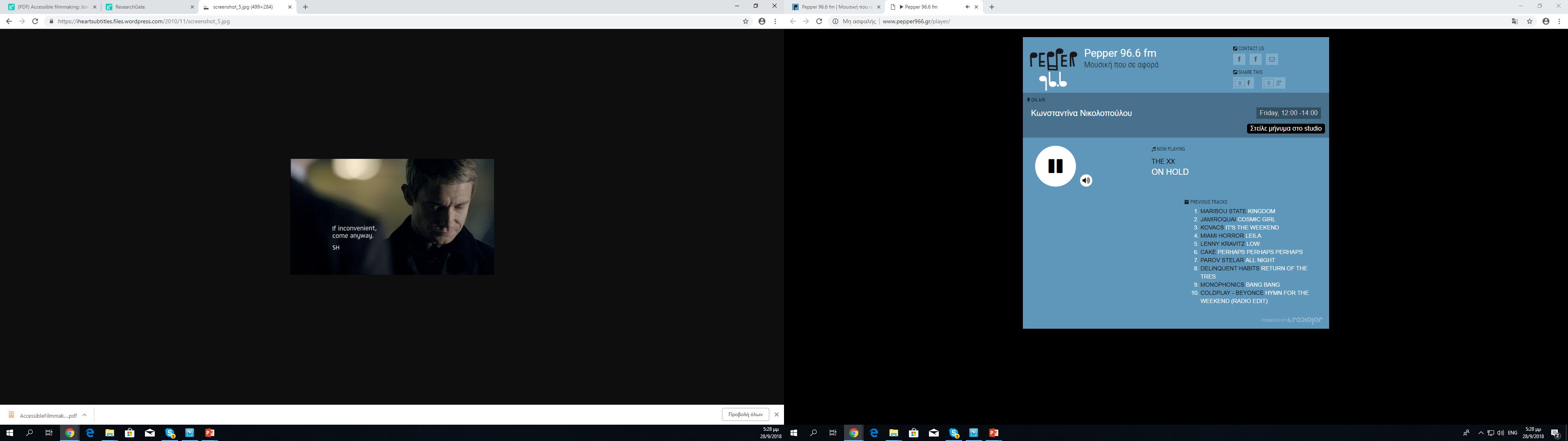 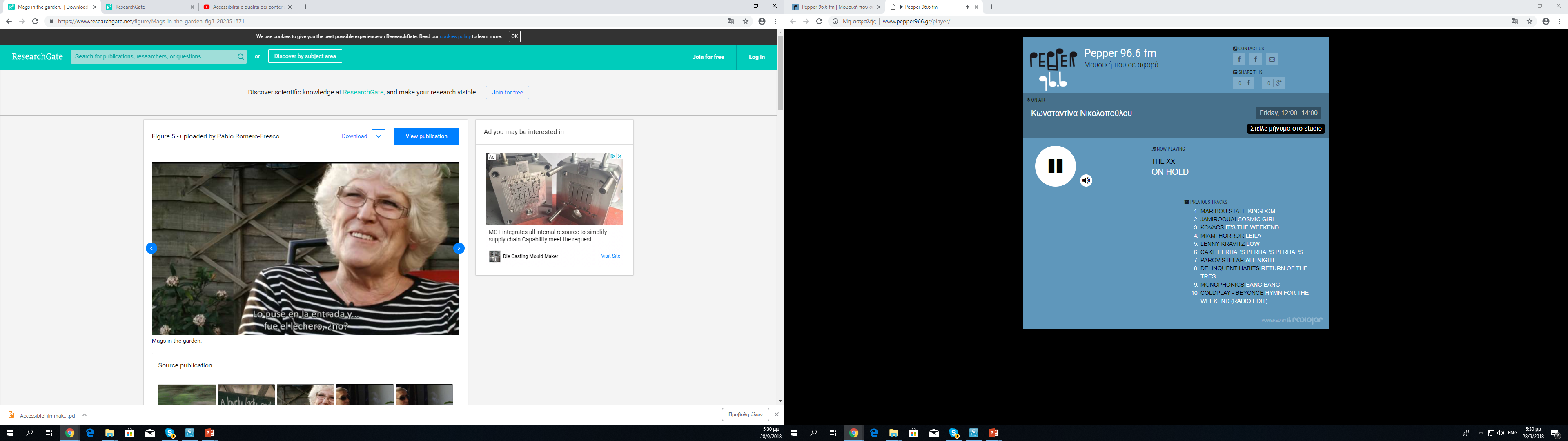 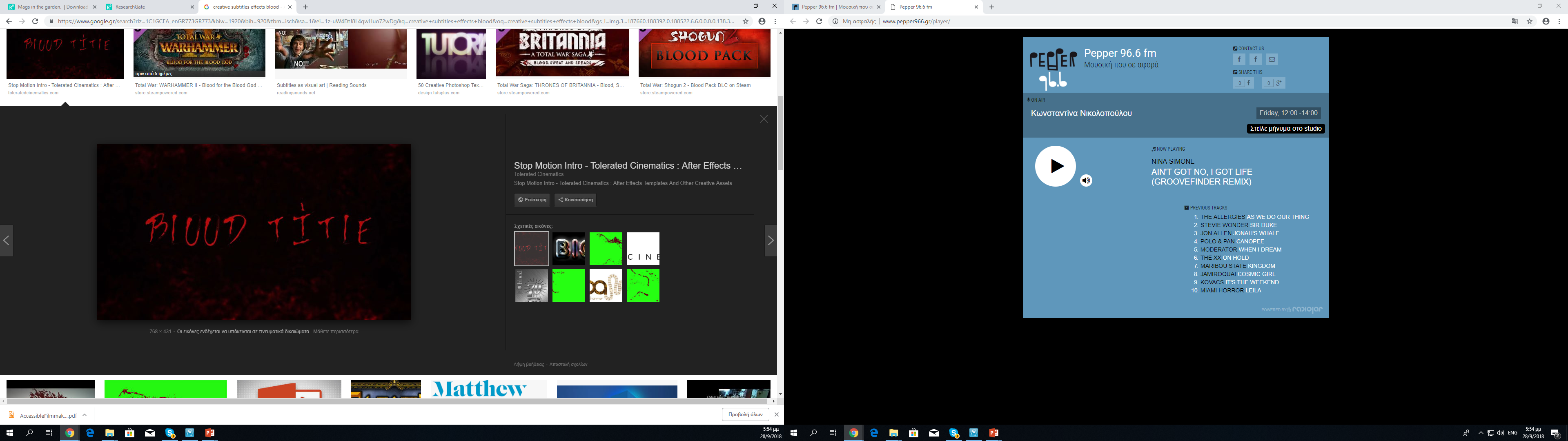 Various online sources
An example of AD from Greece
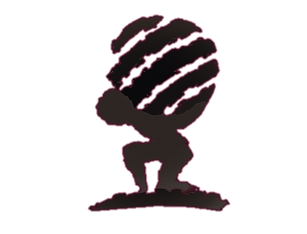 Dedicated software
Yella Umbrella Stellar
©2023 Patiniotaki
Our principles in Access Services… (e.g. SDH)
Excellent subtitling skills and deep knowledge of the technical aspects involved.
Excellent use of language.
Ability to prioritise information.
Ability to intergrade subtitles and make decisions on colouring, shaping and positioning.
Excellent management of the content pallet.
Basic knowledge of the means/context (e.g. cinema).
Knowledge of the combination of symbols, colours, characters in cases of total or partial colour blindness, knowledge of information receipt for the intended audience.
Excellent ability to match sounds with written discourseand the reality of the target audience.
Great sense of responsibility for the service they provide.

These are just to start with…
Our Research
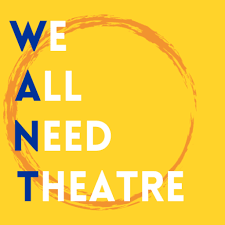 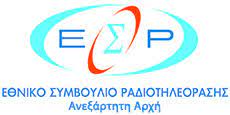 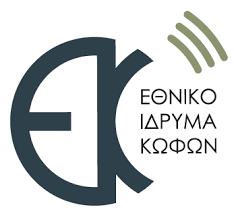 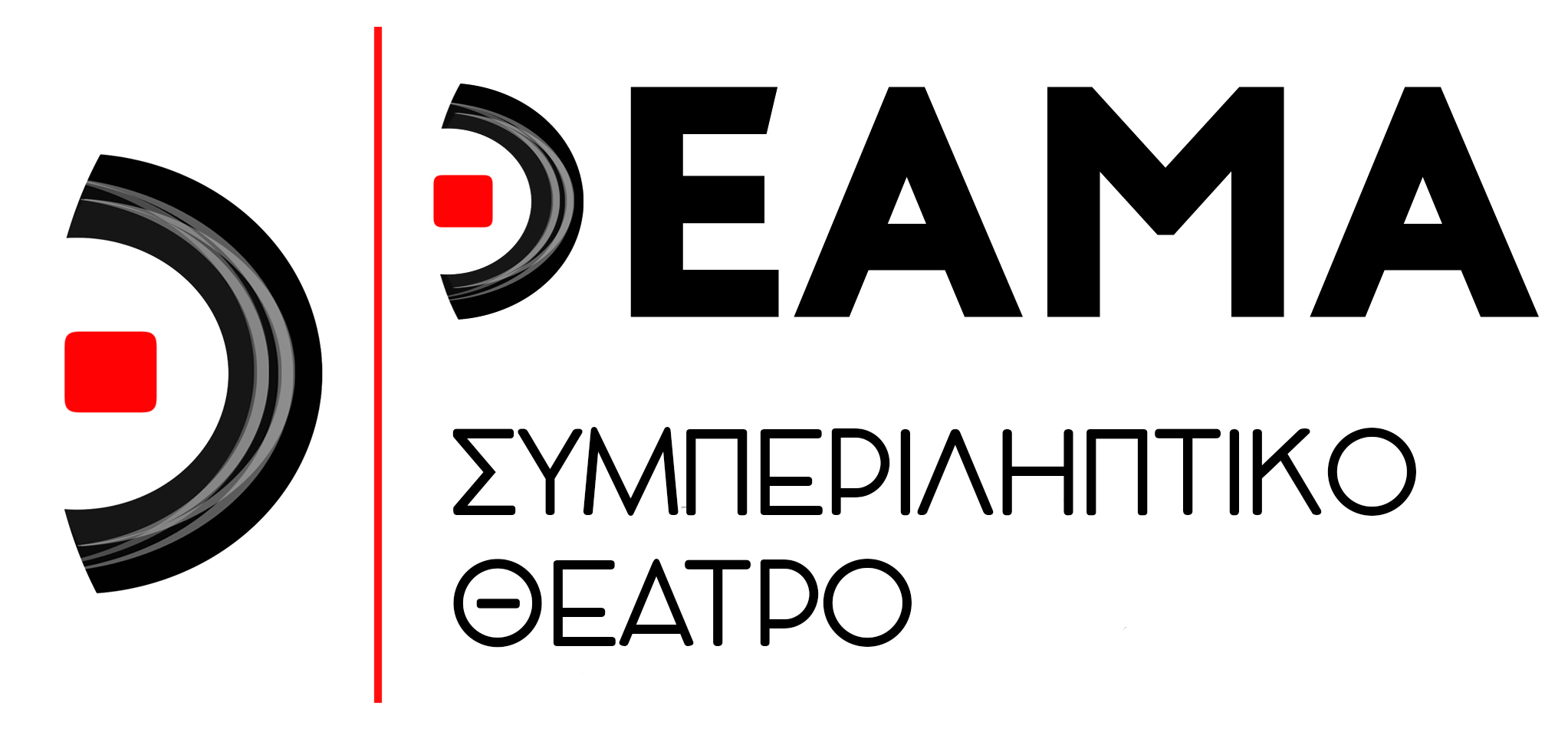 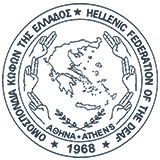 Further reading
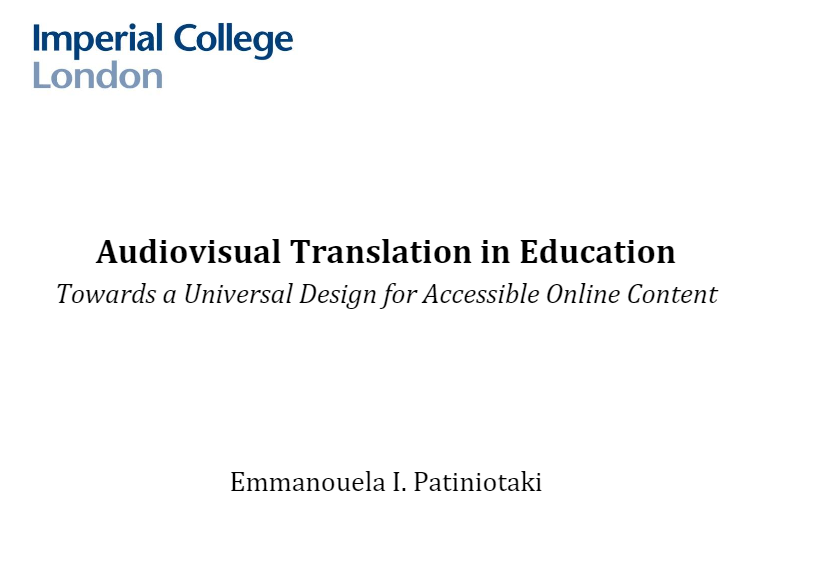 https://www.researchgate.net/publication/350382846_Audiovisual_translation_in_education_towards_a_universal_design_for_accessible_online_content
©2023 Patiniotaki
For examples in Greek
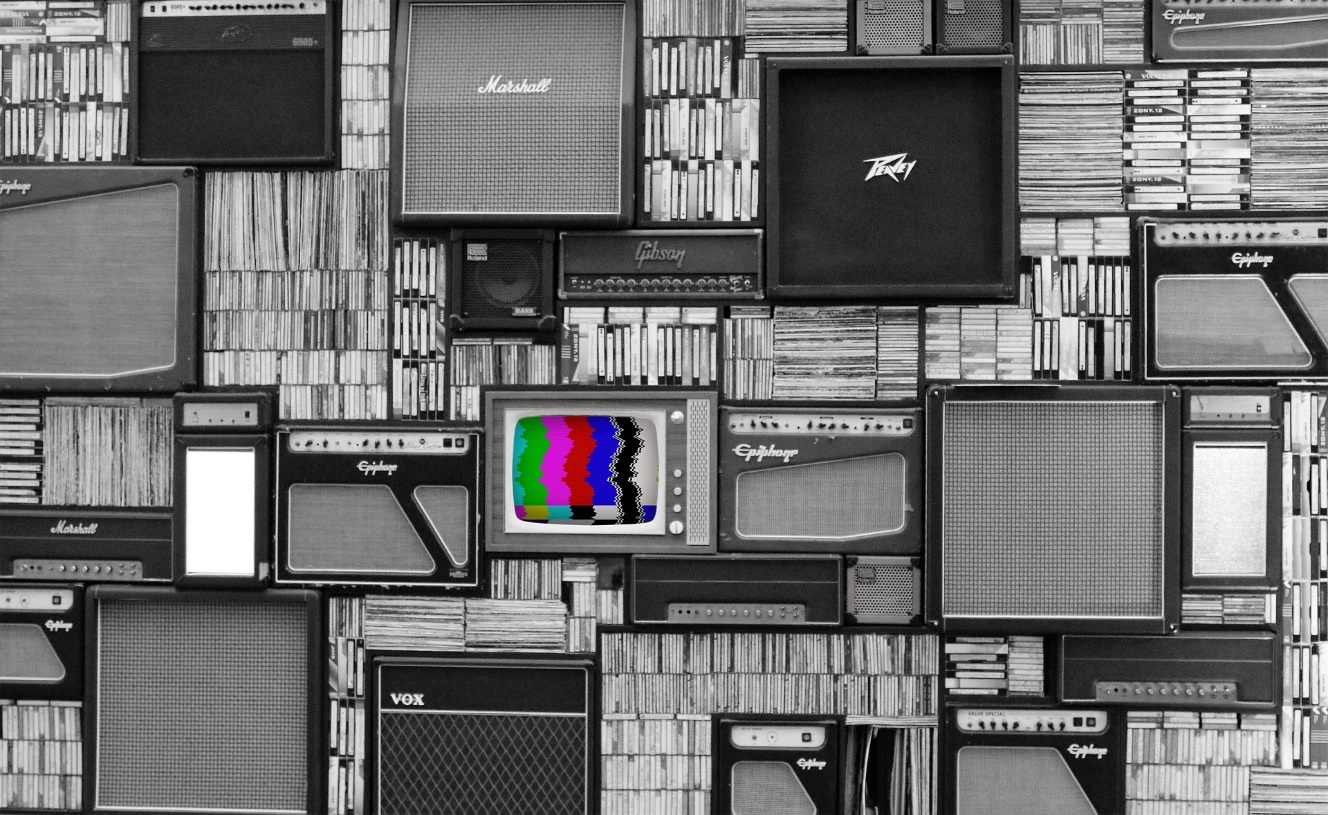 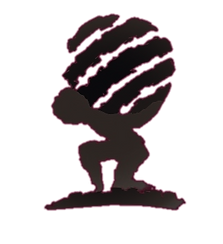 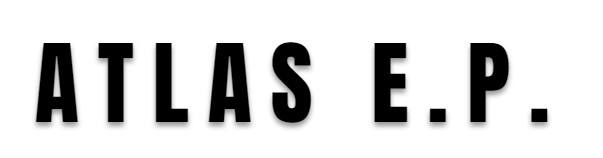 www.atlas-ep.com